Let’s Talk…  
2020-2021
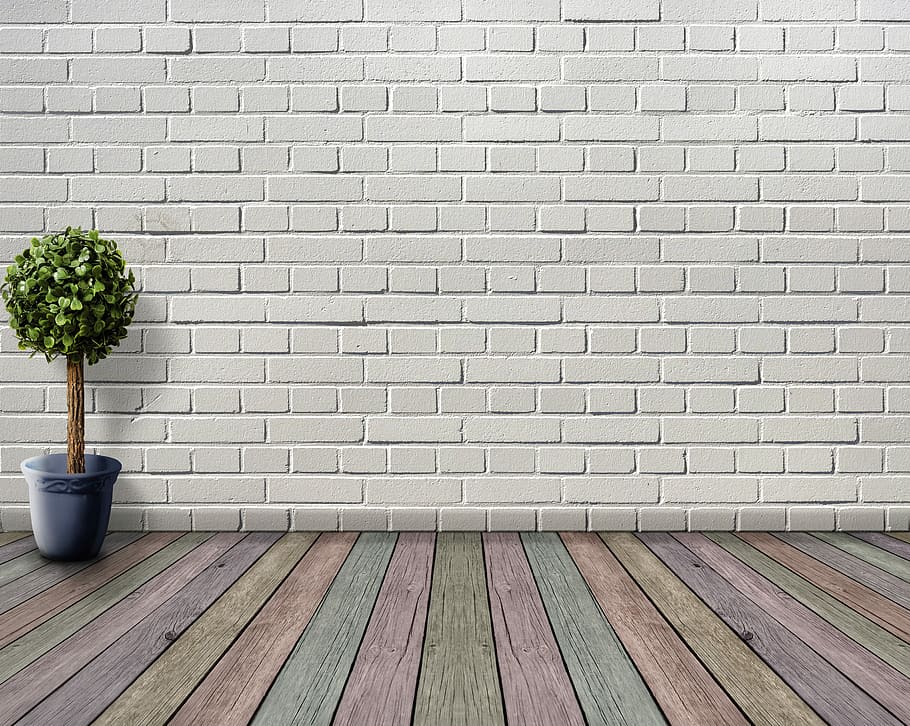 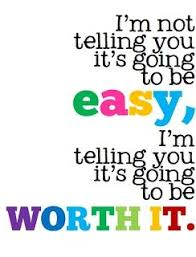 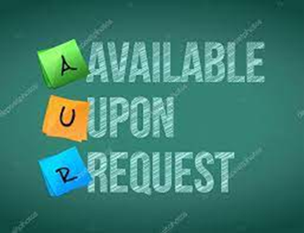 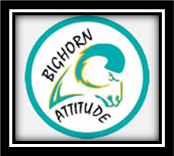 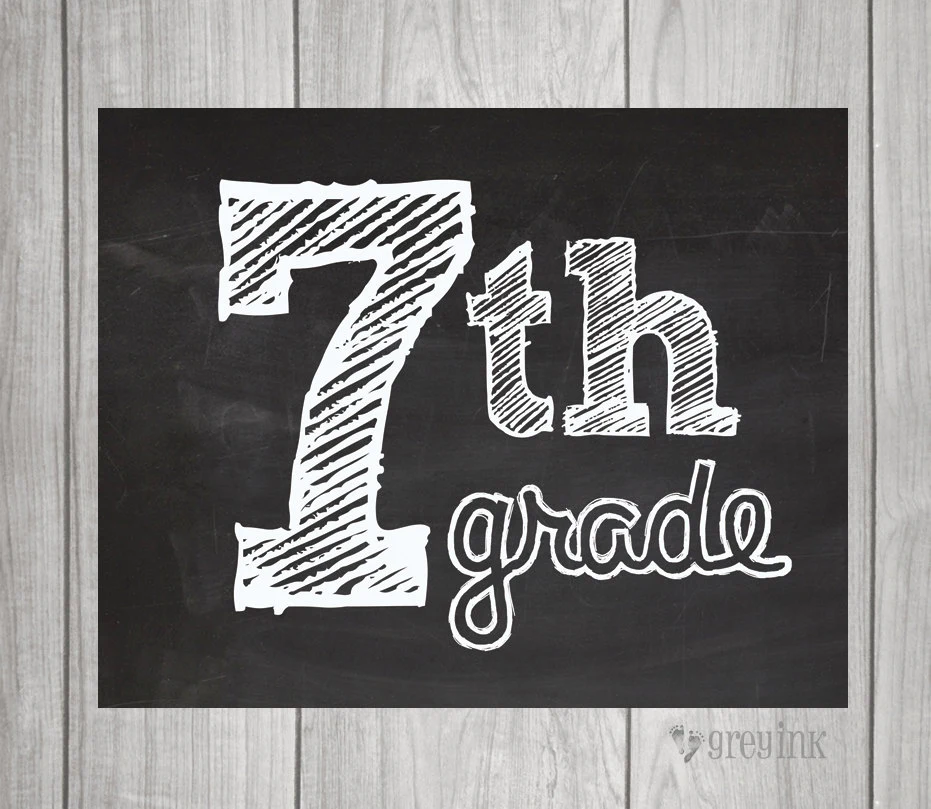 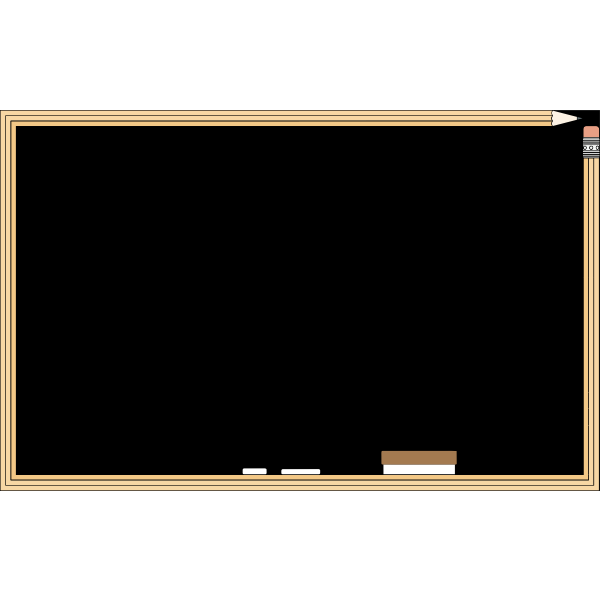 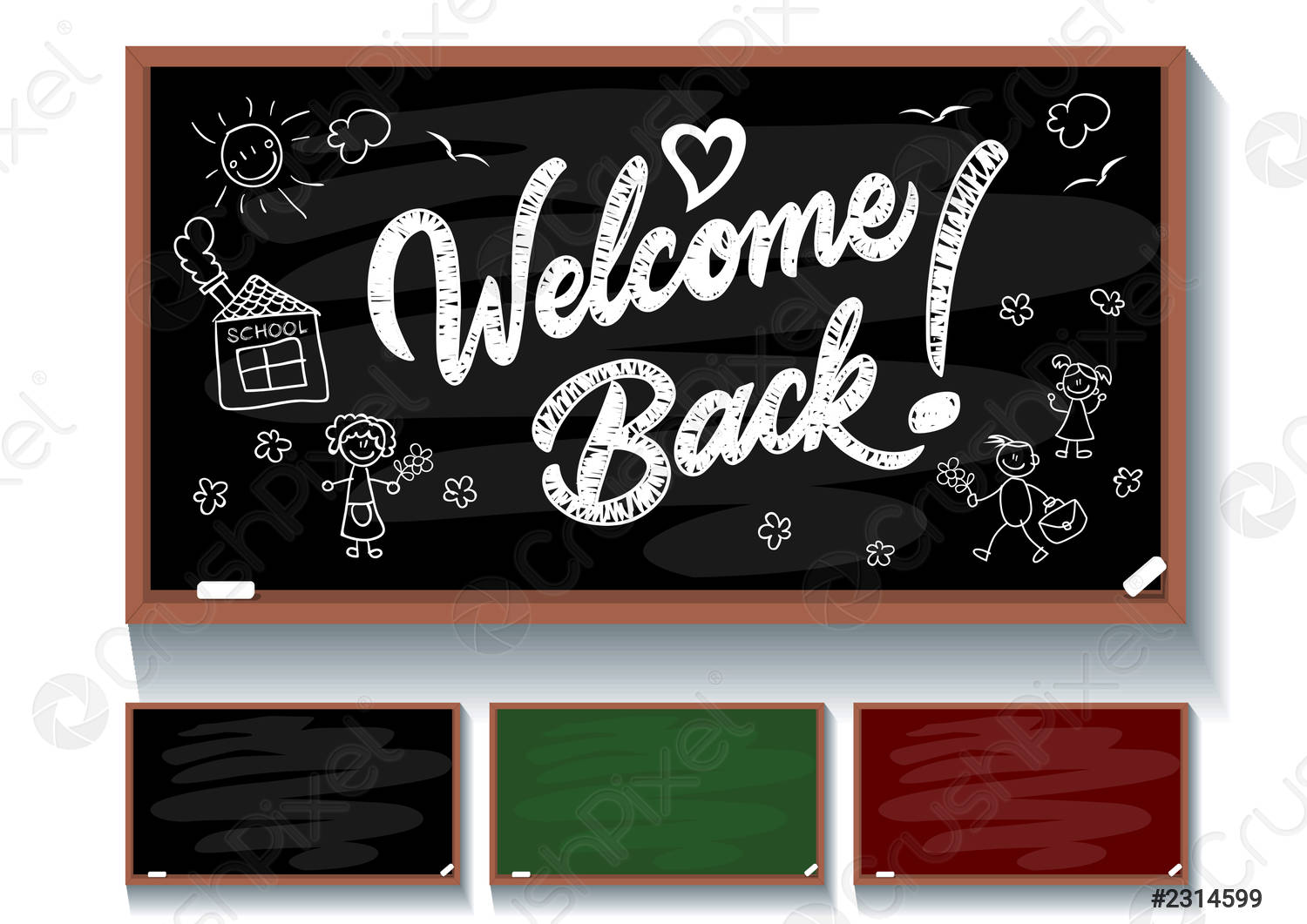 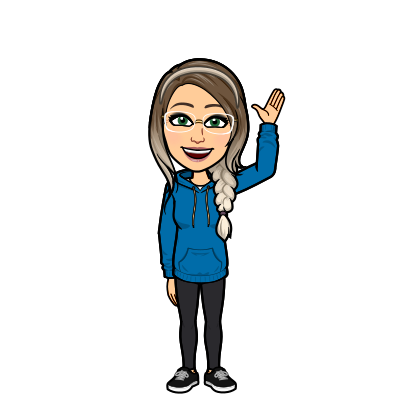 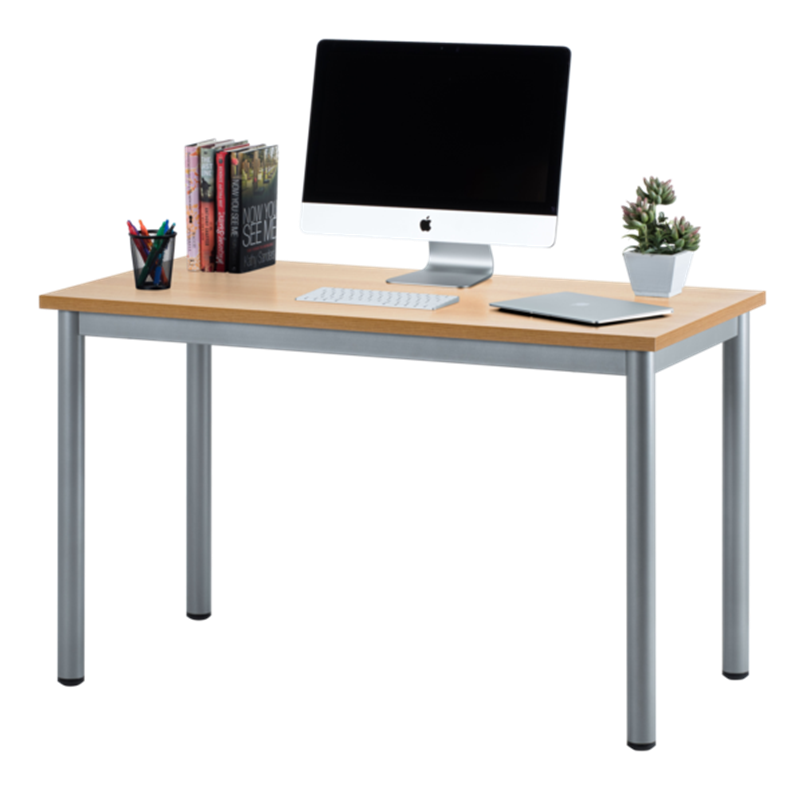 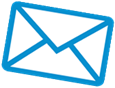 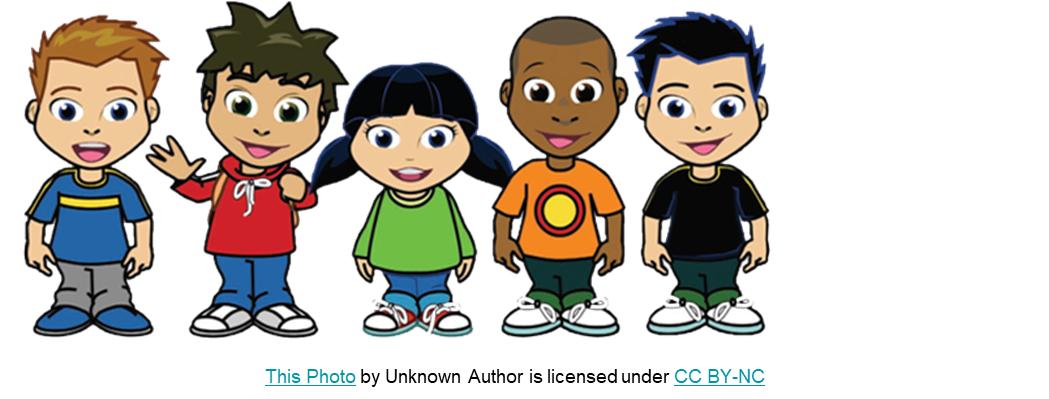 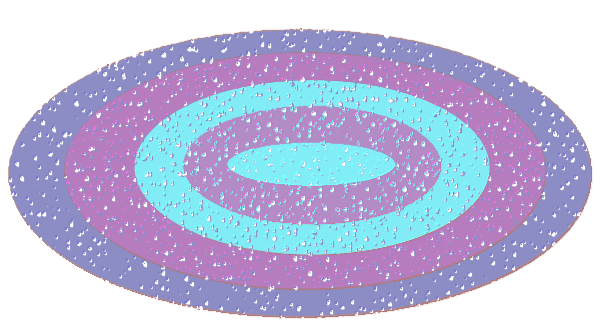 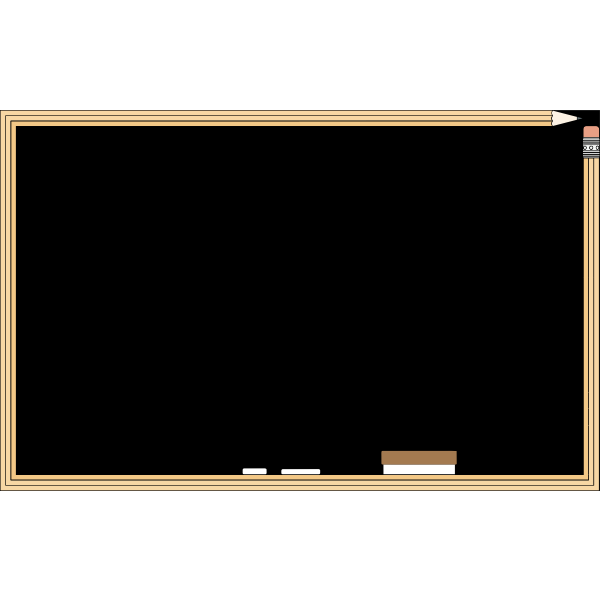 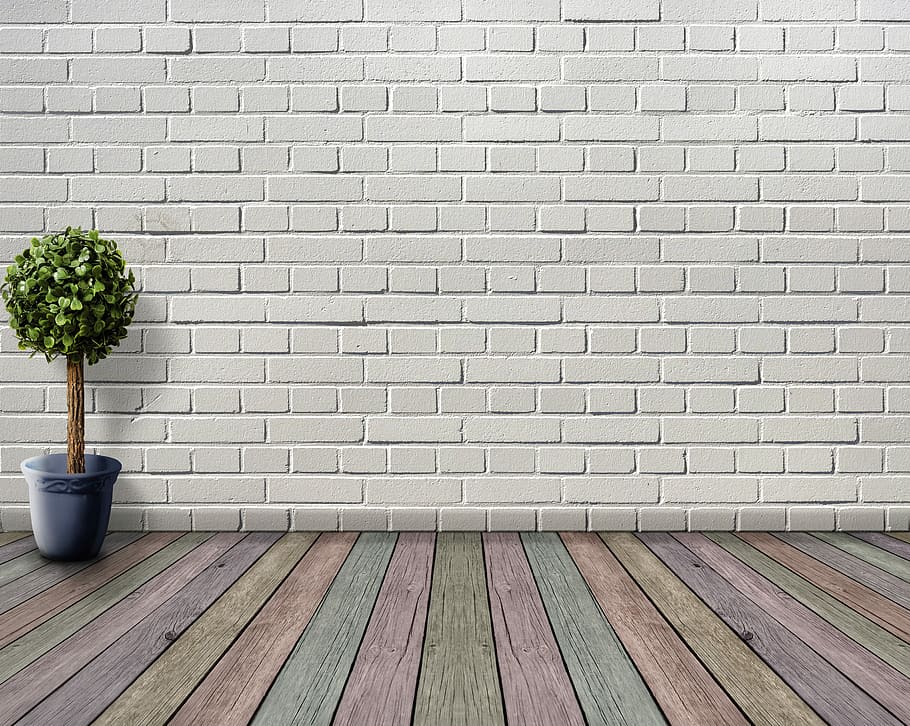 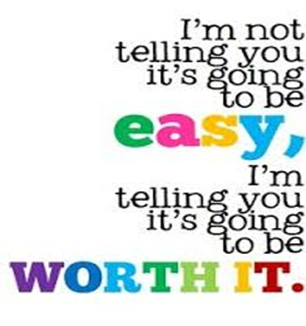 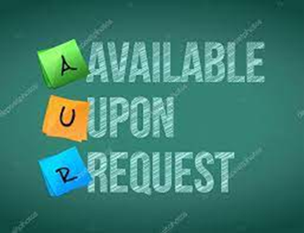 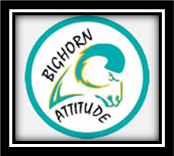 What’s New? 

* Specialty Excel Classes 
* Electives 
* New hallways
* Lunch combined with 8th grade 
* Sports
* More responsibility
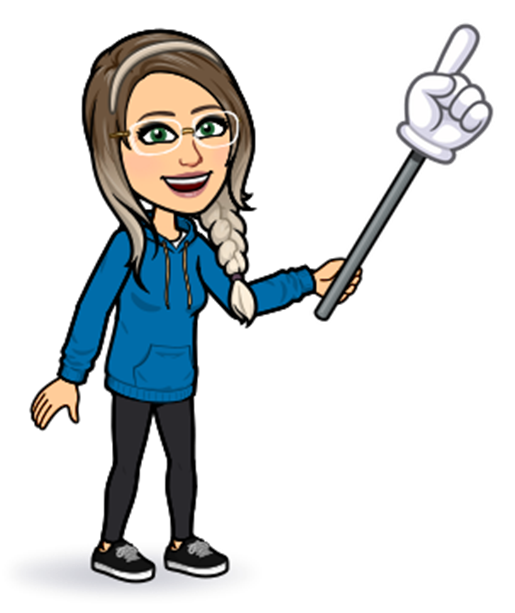 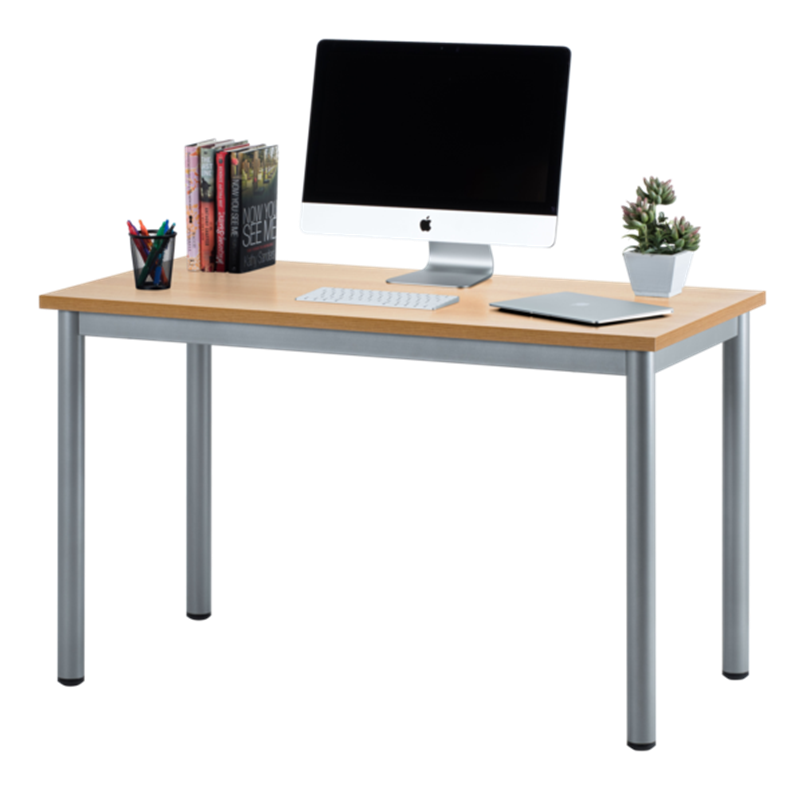 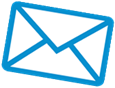 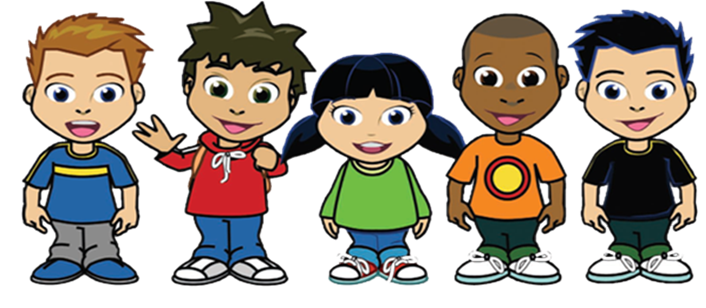 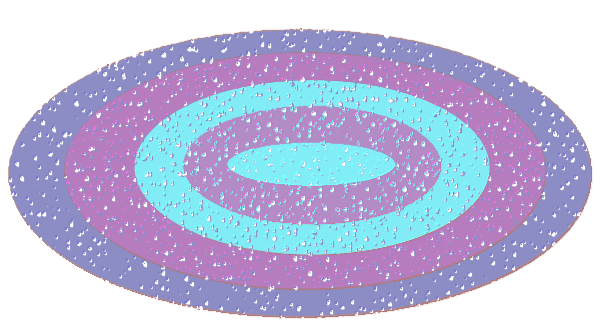 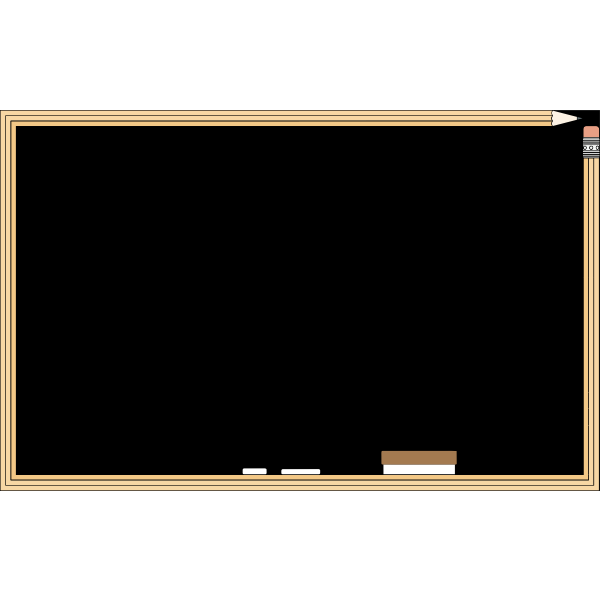 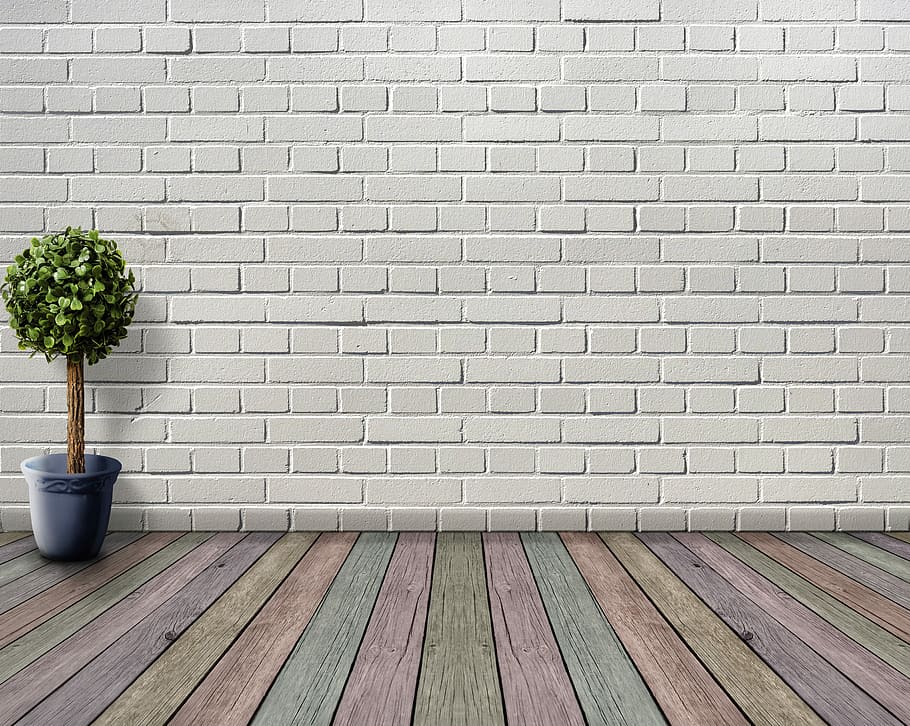 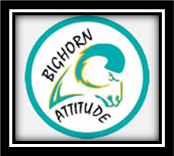 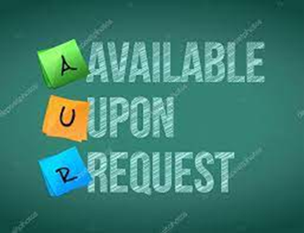 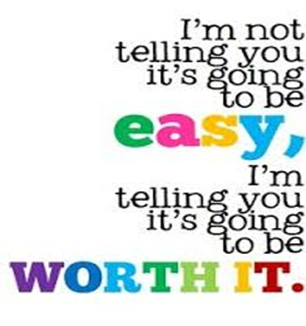 Required Classes:
 
          * ELA
          * Science 
          * Math
          * Social Studies
          * Advisory/Excel 
          * 2 electives
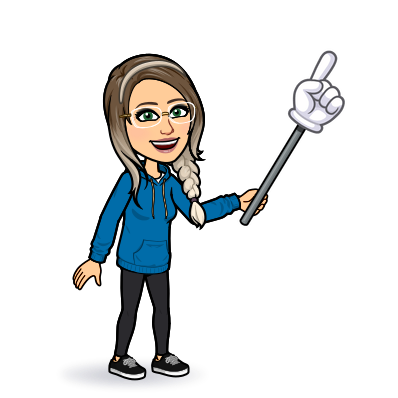 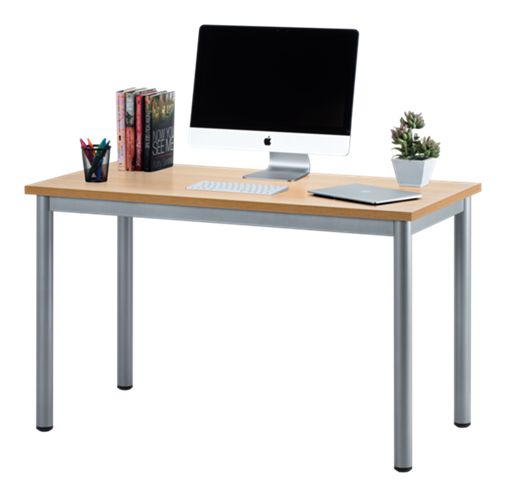 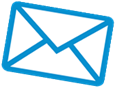 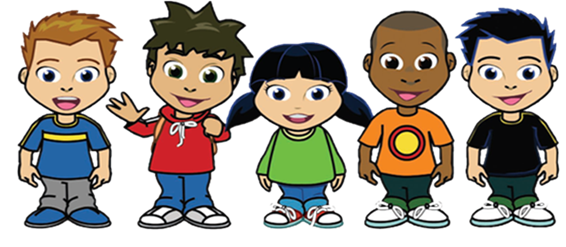 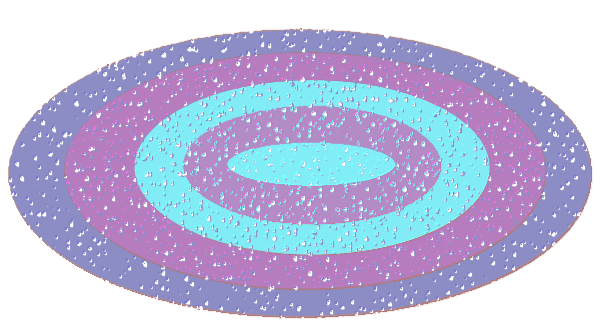 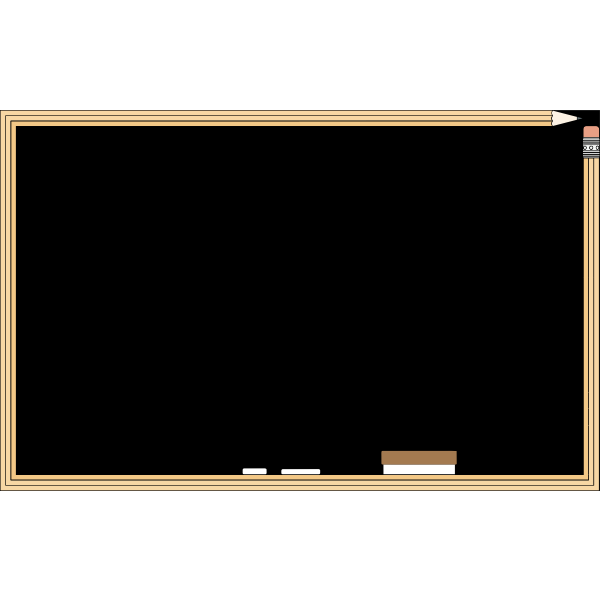 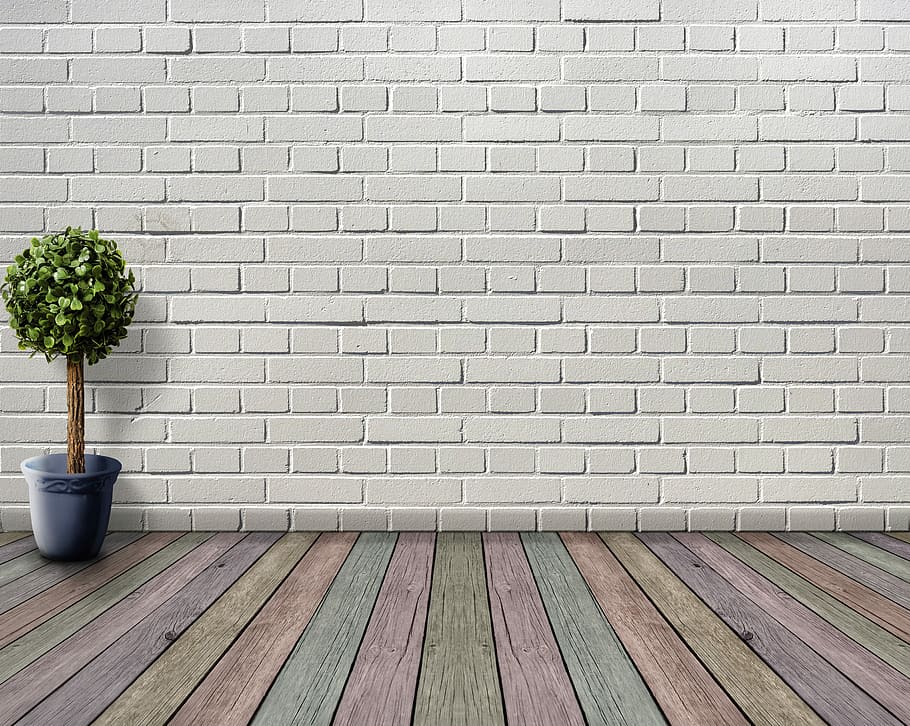 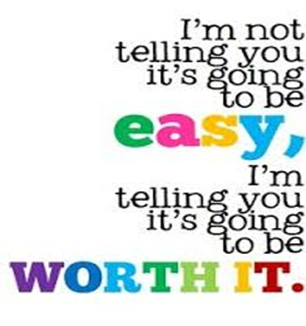 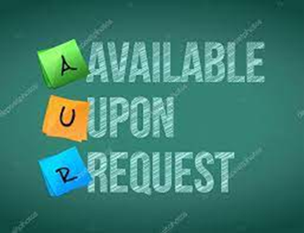 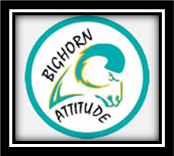 Enrichments next year:

* Students will be scheduled an excel 
* There are a few “specialty” excel’s that a
   student can audition or apply for. 
 
 - Guitar   - Jazz Choir   - Jazz Band  - BNN
 - Golden Strings  - Leadership – Journalism
	  - Think Kindness
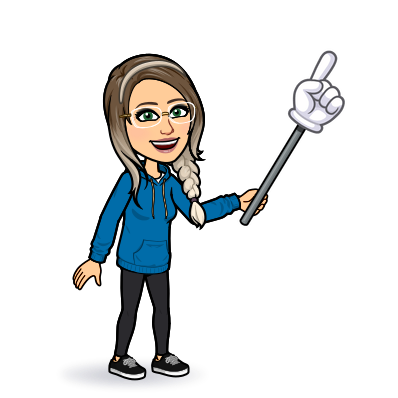 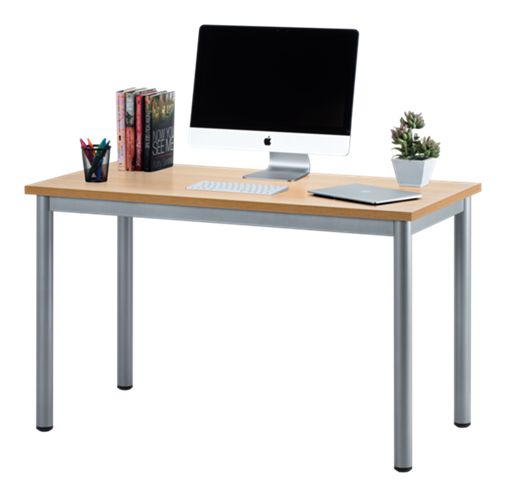 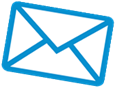 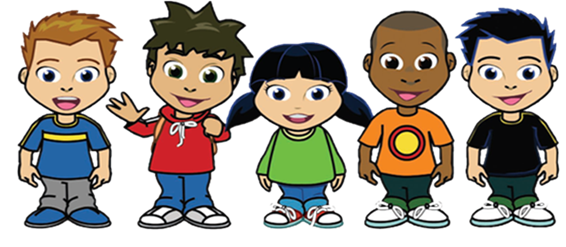 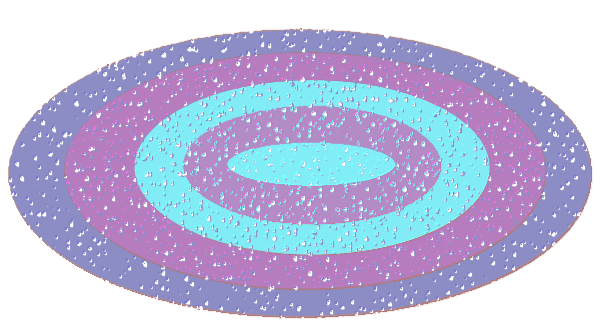 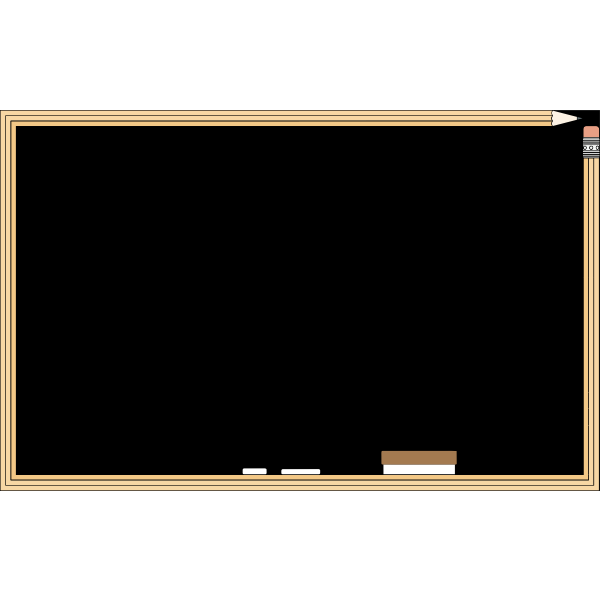 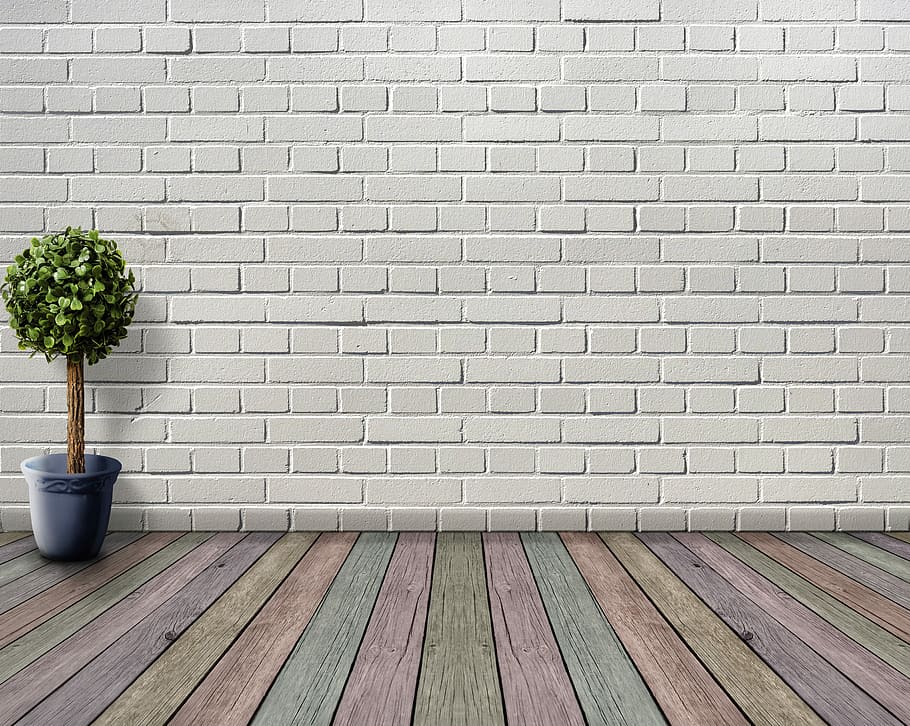 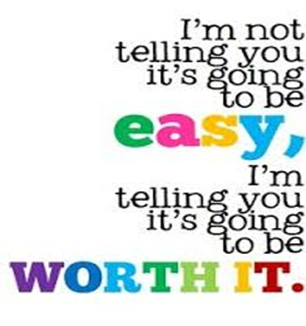 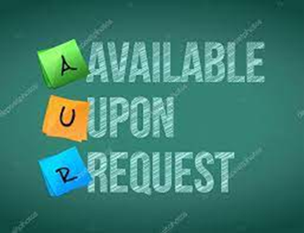 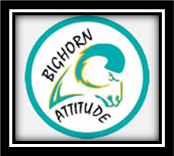 Elective options for next year:
 
    * Music (year long)        * Spanish (year long)          
    * P.E Semester or Year  * S.T.E.M
    * Home and Careers      * Art
                                             
                 * Aide – application
                 * Peer Tutor – application
Aiding is a privilege and must be approved by the Teacher you would like to aide for.
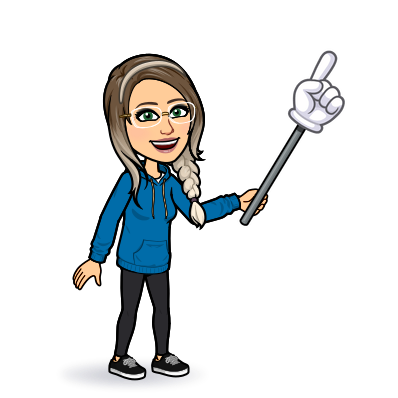 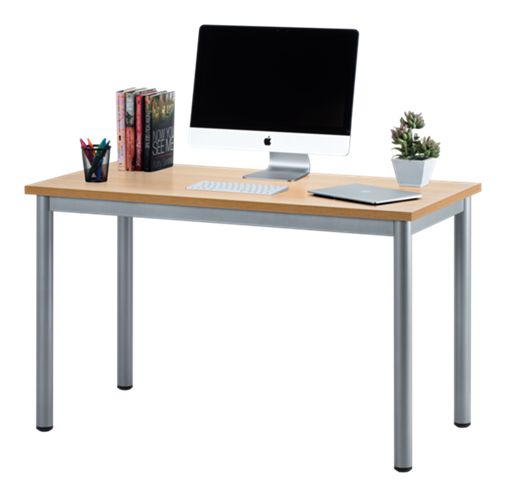 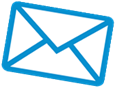 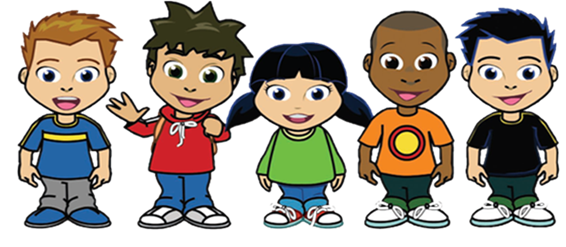 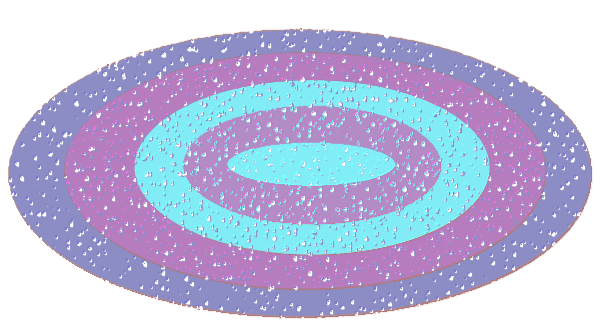 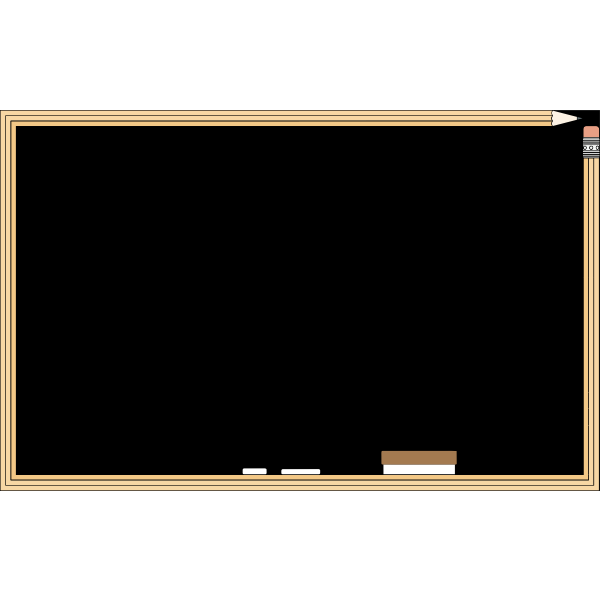 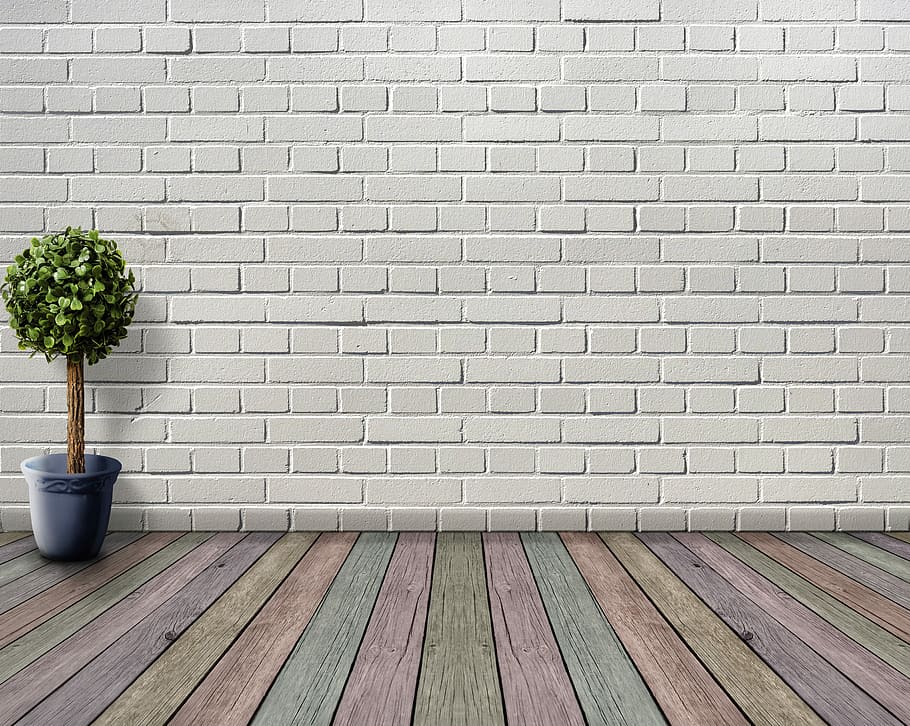 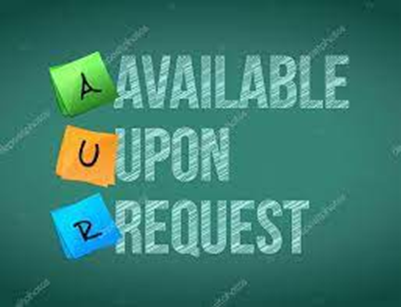 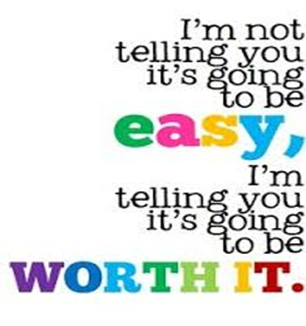 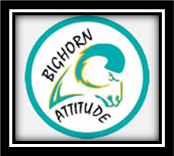 How to sign up for classes:
  * You will meet with your counselor for a 
      one on one meeting - 
	Mr. Richards – March 12th
                    Ms. Panelli – March 13th  
   * You will need to bring -     
	Course selection form
	Spanish agreement form
	Aiding application                                                                        
My goal is to avoid scheduling changes.  Take time to carefully select the classes you want.  

 !
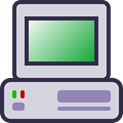 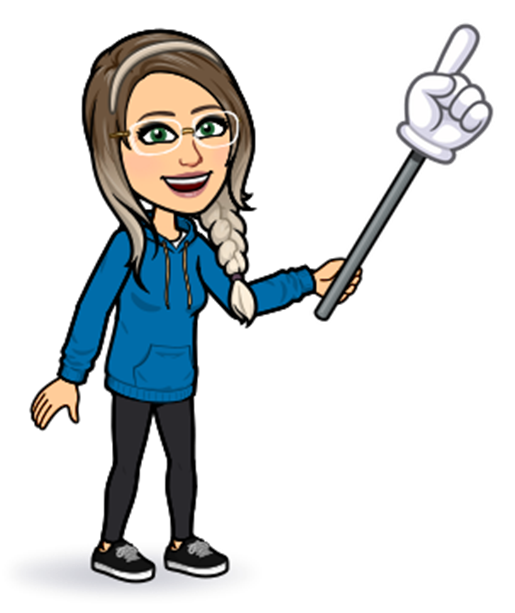 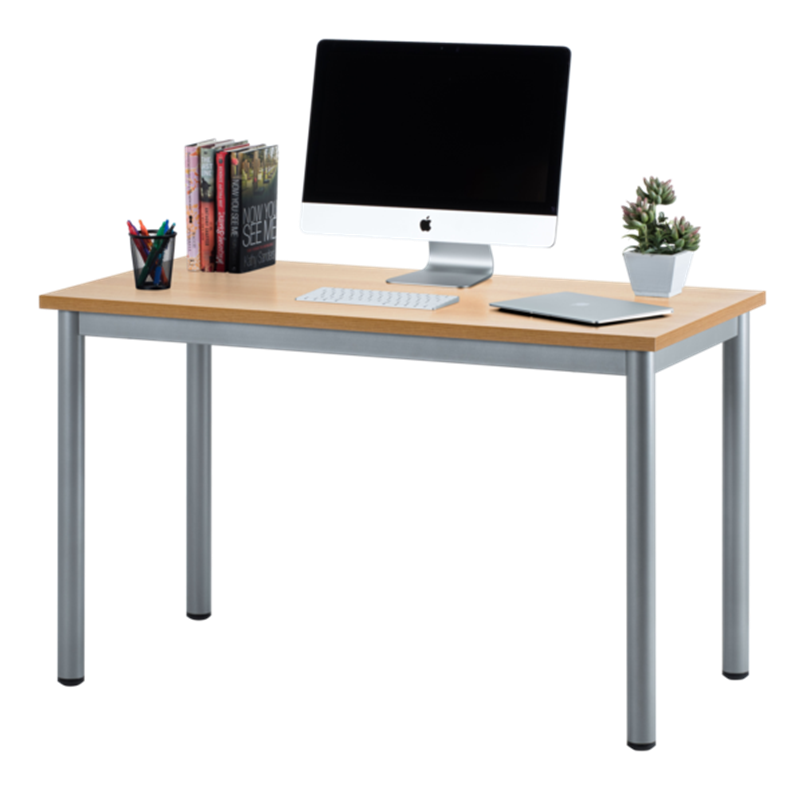 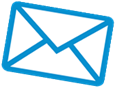 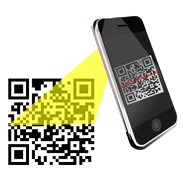 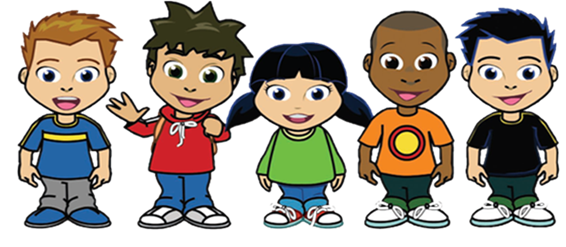 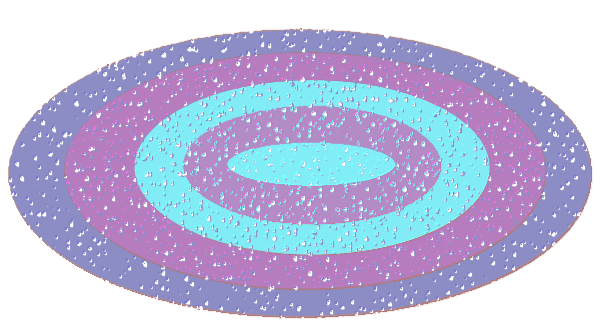 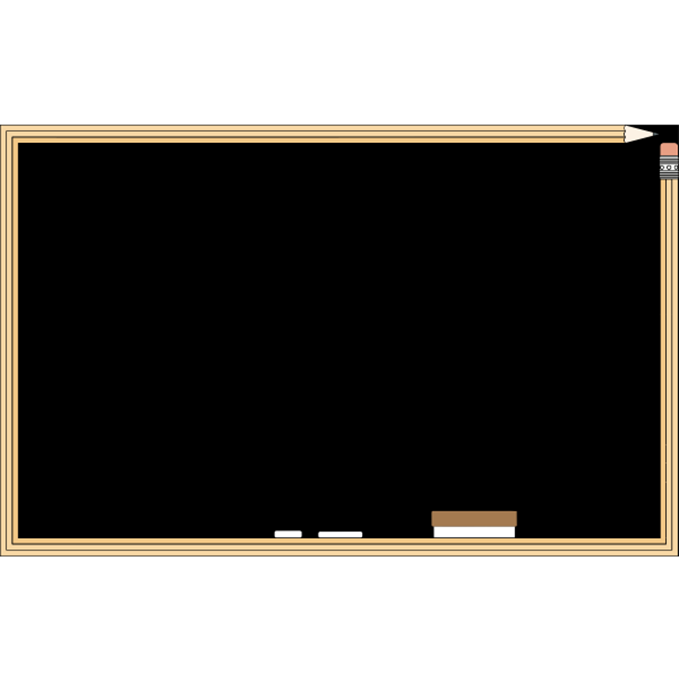 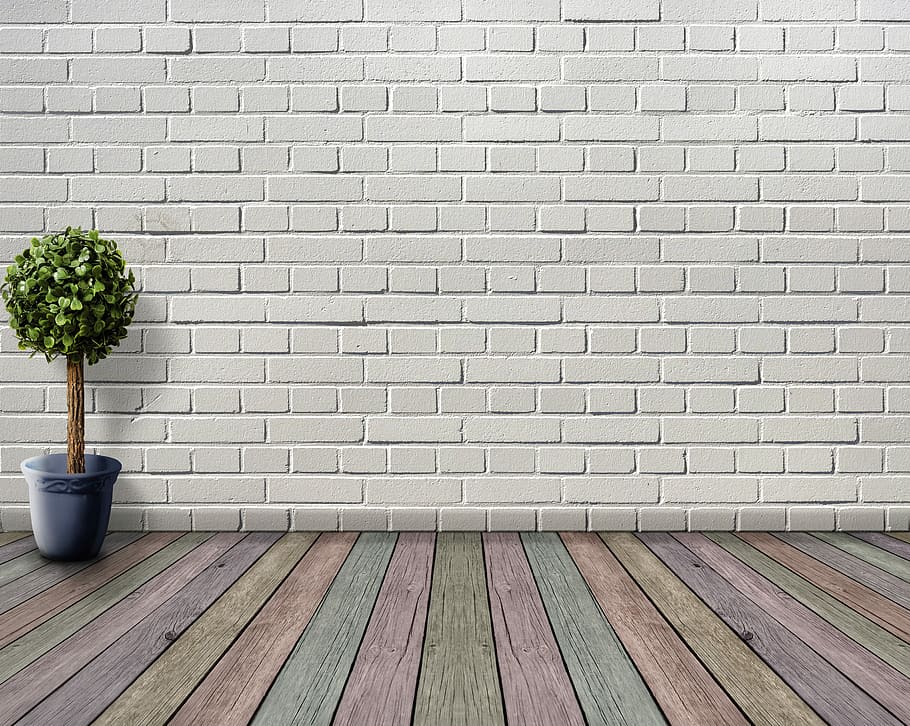 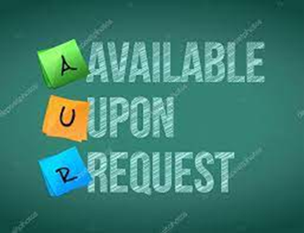 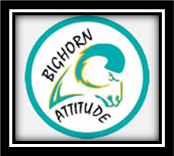 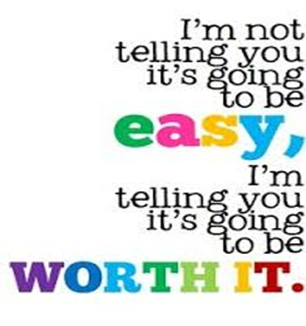 HELP! I am not sure what to do… 

                  * Talk with your parents
                  * Talk with your teacher
                  * Talk with your counselor 

    I want you to chose wisely!  Make sure the 
    options you chose align with your interest 
    and goals!
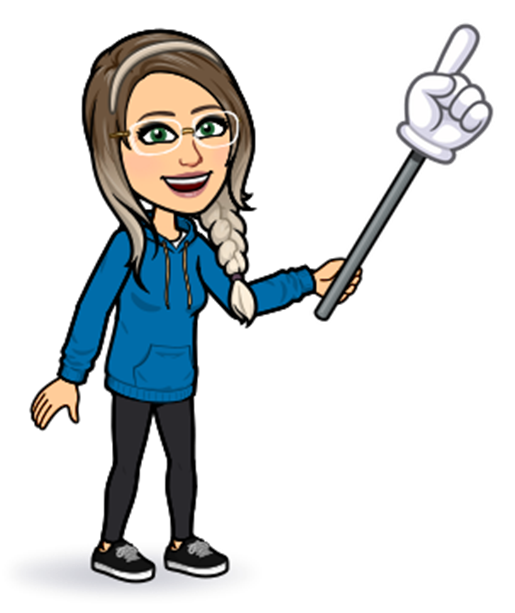 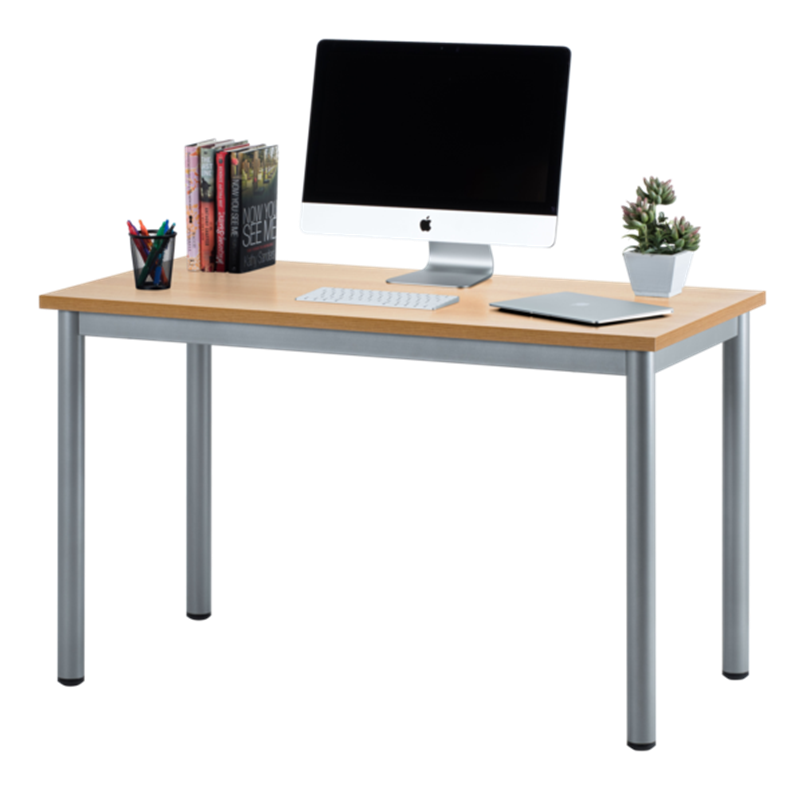 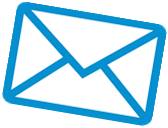 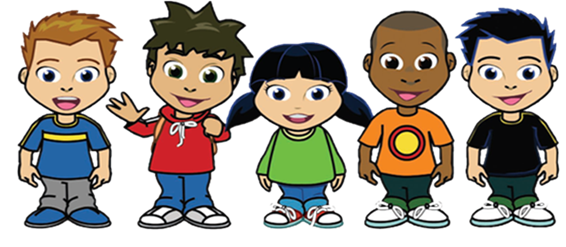 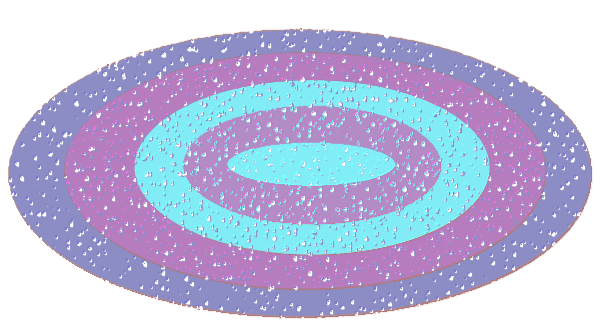 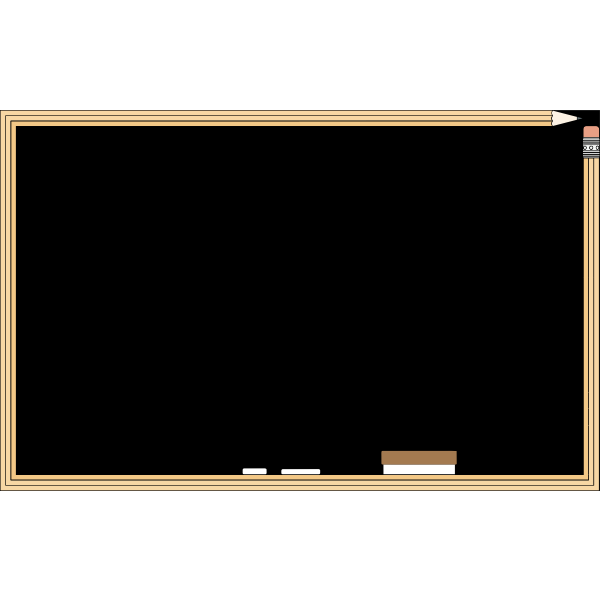 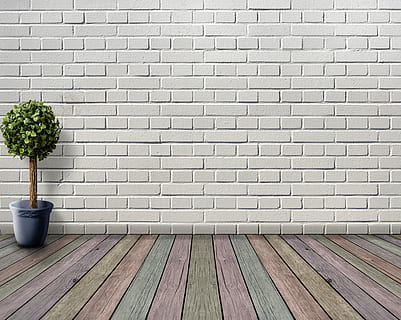 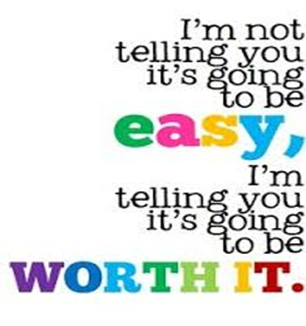 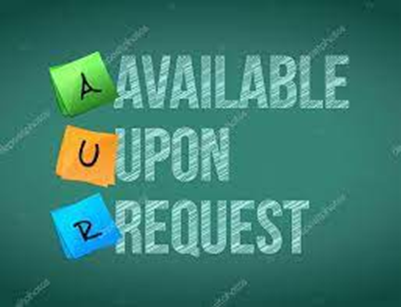 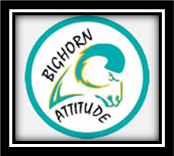 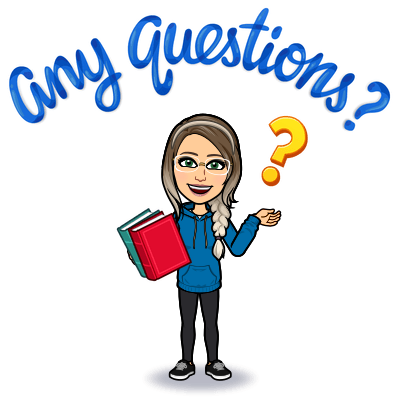 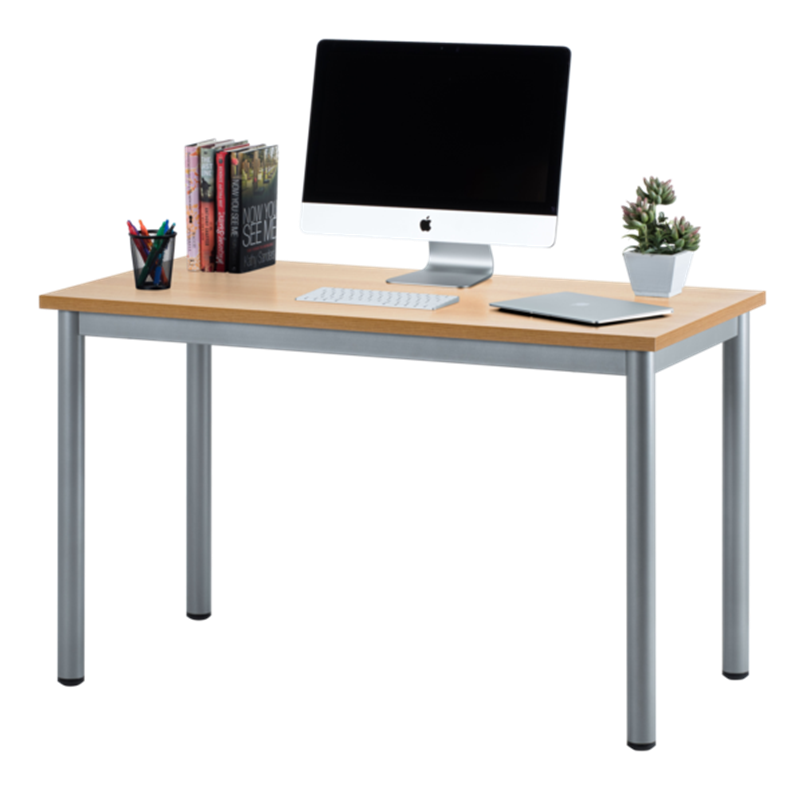 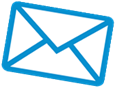 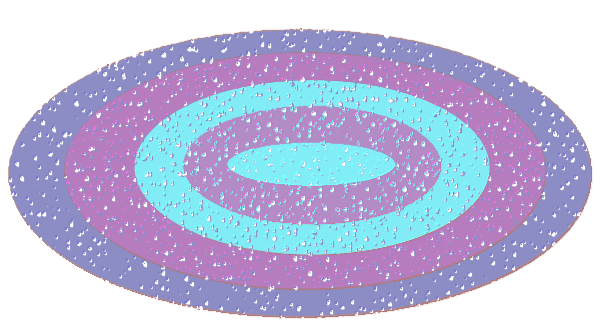